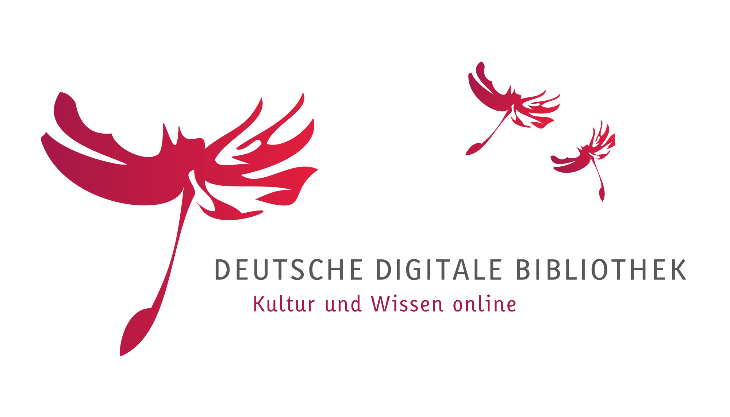 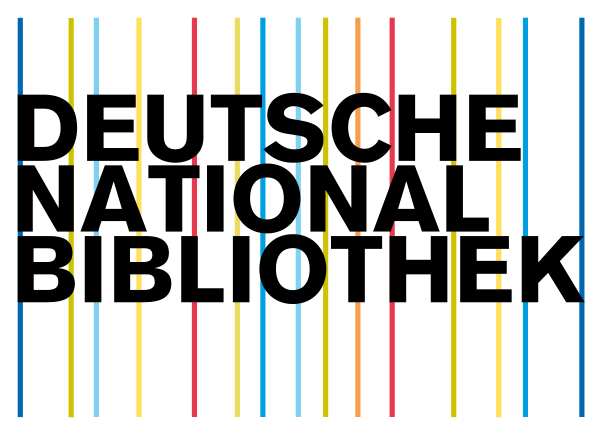 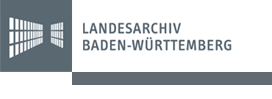 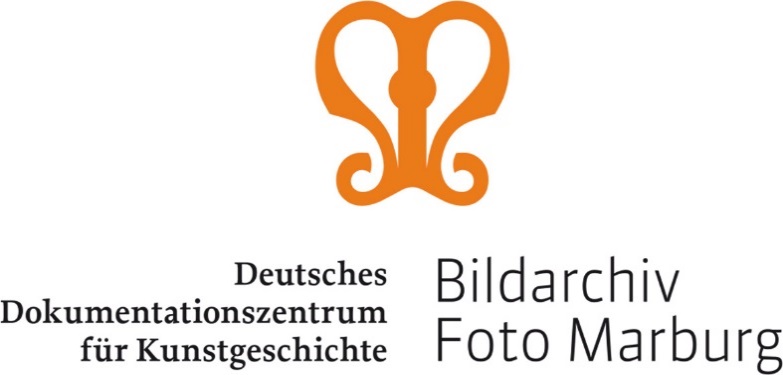 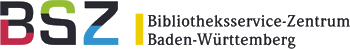 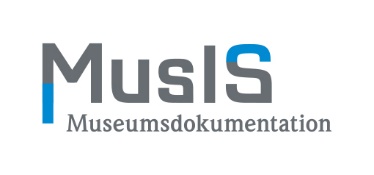 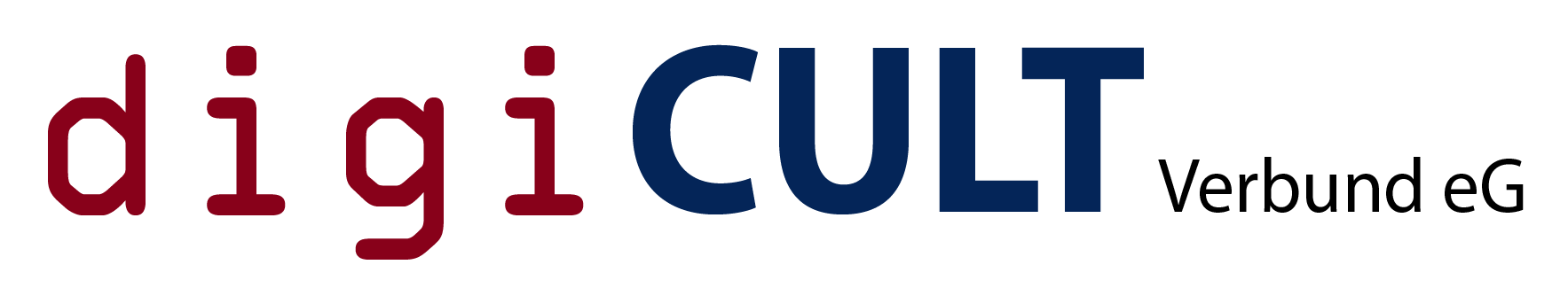 GND4C – GND für Kulturdaten. Fragen, Feedback, Diskussion

Martha Rosenkötter 					 Jens M. Lill

AG Regelwerke, FG Dokumentation, 15.10.2018, Berlin
Richard Cyganiak, Anja Jentzsch 2011
GND Entitäten – Die Arbeitsgebiete
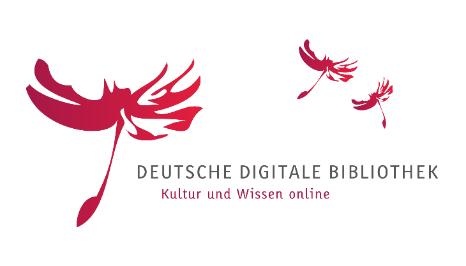 Sachbegriffe (saz)



Bauwerke (gib)


Geografika (gib)


Personen (piz)
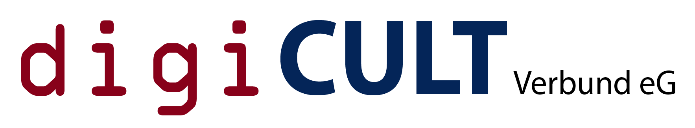 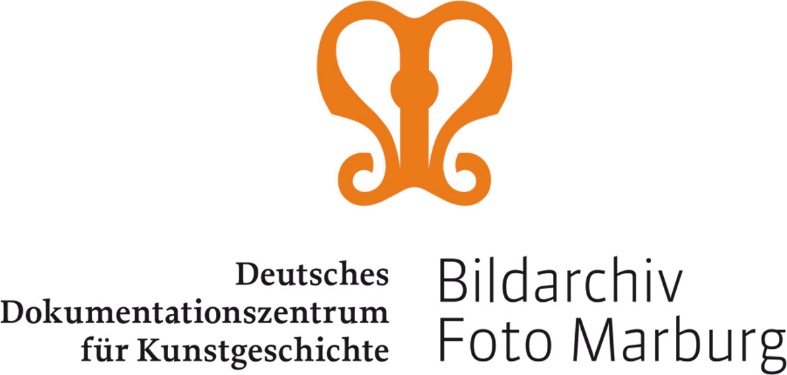 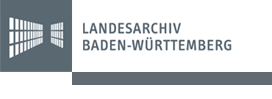 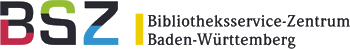 Spontane Erhebung…
Wer verwendet die GND in der Sammlungsdokumentation?
Welche Entitäten?
Personen
Körperschaften
Sachbegriffe
Geografika
Werke
Direkt und/oder kontrolliertes Vokabular mit GND-Referenzierung?
Via Programmschnittstelle oder copy&paste?
Fragen, Feedback, Diskussion
Bauwerke: 
Zugehörigkeit zur Entität der Geografika noch haltbar?
Umgang mit Bauwerken und Bauwerkteilen?
Wie granular muss/soll der Datensatz sein?

Geografika:
Wie können historische Dimensionen (aufgegangene Orte, Wüstungen; auch: Gebietszugehörigkeit) abgebildet werden?
flächendeckende Aufnahme von Geokoordinaten: Mittelpunkt-koordinaten und Polygone?

Personen: 
Braucht es einen DSGVO-Vermerk bei lebenden Personen?
Differenzierung: Berufe vs. Funktionen/Ämtern? (nur bis 2016)
Namensformen: höchster Rang vs. historische Dimension?

Sachbegriffe: 
Wie soll mit <Motiv>-Schlagwörtern umgegangen werden?
Wäre eine multidimensionale Gliederung der Sachbegriffe, z.B. nach Form oder Funktion etc., sinnvoll? (ähnlich AAT)
Fragen, Feedback, Diskussion
Sachbegriffe: 
Wie soll mit <Motiv>-Schlagwörtern umgegangen werden?
Wäre eine multidimensionale Gliederung der Sachbegriffe, z.B. nach Form oder Funktion etc., sinnvoll? (ähnlich AAT)
Ist eine konsistente Differenzierung von GND-Sachbegriffen nach Objekt, Material, Technik wünschenswert?
Wären externe Gruppierungen von GND-Sachbegriffen für die museumsspezifische Erschließung hilfreich?

Wünsche und Bedürfnisse an Sachbegriffe in der GND?
Fragen, Feedback, Diskussion
Personen: 
Braucht es einen DSGVO-Vermerk bei lebenden Personen? Datenquelle: AM/PM vs. (offene) Quellen wie Lexika, Wikipedia, Homepages, andere Normdaten (AKL, ULAN, LCAuth) etc.

Differenzierung: Berufe vs. Funktionen/Ämtern? (nur bis 2016)
Ergänzung von Handzeichen, Monogrammen bei Graveur, Radierer, Kupferstecher, etc. bzw. Beschreibung von Künstlersignaturen?

Namensformen: höchster Rang vs. historische Dimension?Beispiel: Albert von Sachsen-Coburg und Gotha (1819-1861)
1840 durch Heirat mit Königin Viktoria:GND-Ansetzung: Albert, Großbritannien, Prinzgemahl
Gemälde von Albert bis zum Jahr seiner Heirat kann nicht korrekt verschlagwortet/erschlossen werden
Frage: Abbildung der historischen Dimension bei Namen in Teildatensätzen?

Wünsche und Bedürfnisse an Personeninformationen in der GND?
Fragen, Feedback, Diskussion
Geografika:
Systematische Erweiterung der Abdeckung  archivische Erschließungsdaten als Quellen zur Anreicherung der GND?
Granularität  verstärkte Aufnahmen kleiner Siedlungseinheiten (Ortsteile), aber auch Überlegungen größere Raumeinheiten abzubilden

Wie können historische Dimensionen (aufgegangene Orte, Wüstungen; auch: Gebietszugehörigkeit) abgebildet werden?
flächendeckende Aufnahme von Geokoordinaten: Mittelpunkt-koordinaten und Polygone?
Aktualität und Aktualisierung: Gebietsänderungen, Gemeindereform

Wäre eine multidimensionale Gliederung der Geografika, z.B. nach Siedlungen, Gebirgen, Gewässer-/Flußsysteme etc., sinnvoll?
Städte, Gemeinden, Orte, Wohnplatz als Gebietskörperschaft, Verwaltungseinheit (gik)  aber ohne Hierarchie

Wünsche und Bedürfnisse an geografische Informationen in der GND?
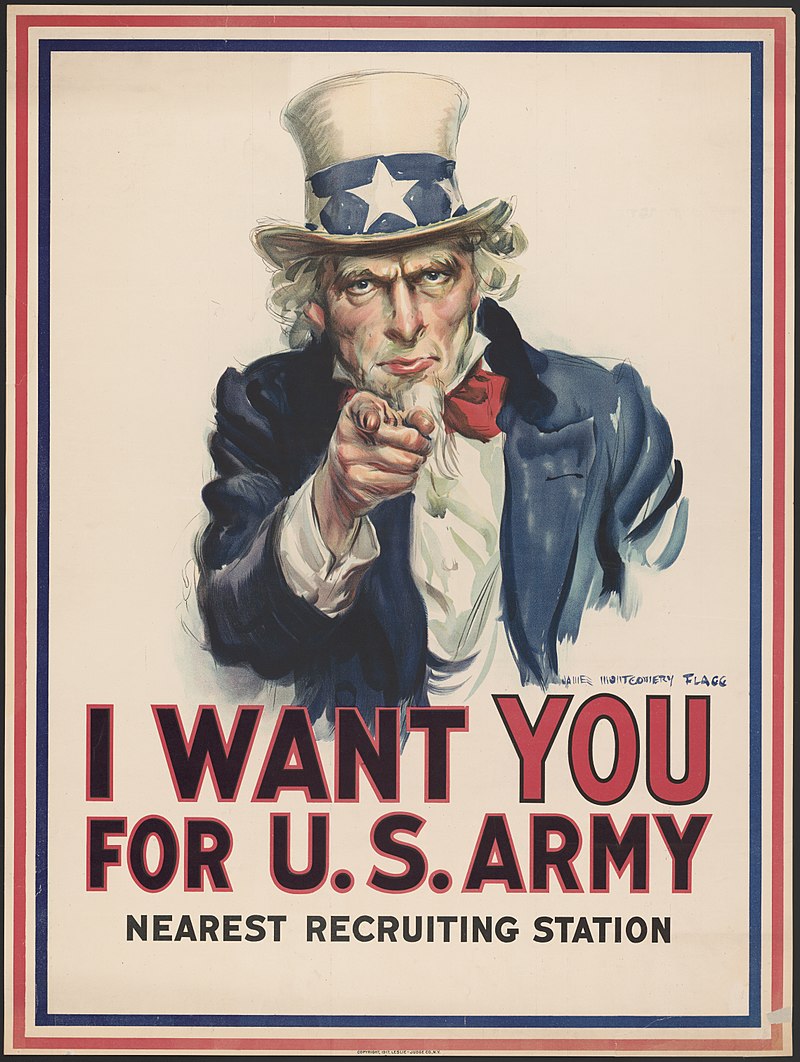 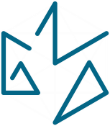 GND4C
Collage von #Martha_I_Ro; Original von James Montgomery Flagg [Public domain], via Wikimedia Commons 
– Abrufbar unter: ID ppmsca.50554 in der Abteilung für Drucke und Fotografien der US-amerikanischen Library of Congress